Data Assimilation of Haiyan
Yudong Gao
12/11/2015
Outline:

1 Data Quality Control

2 Assimilation cycle

3 Forecast
1 Data Quality Control
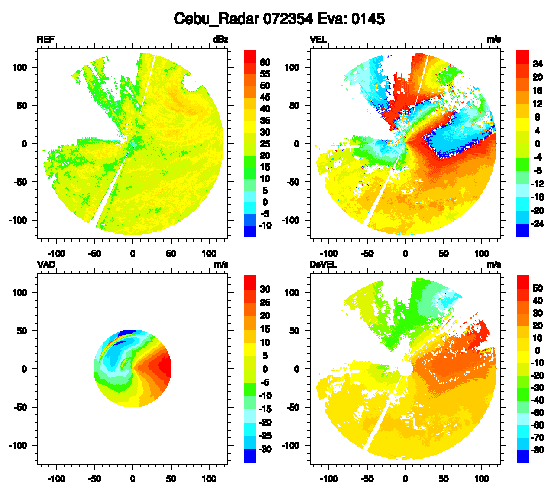 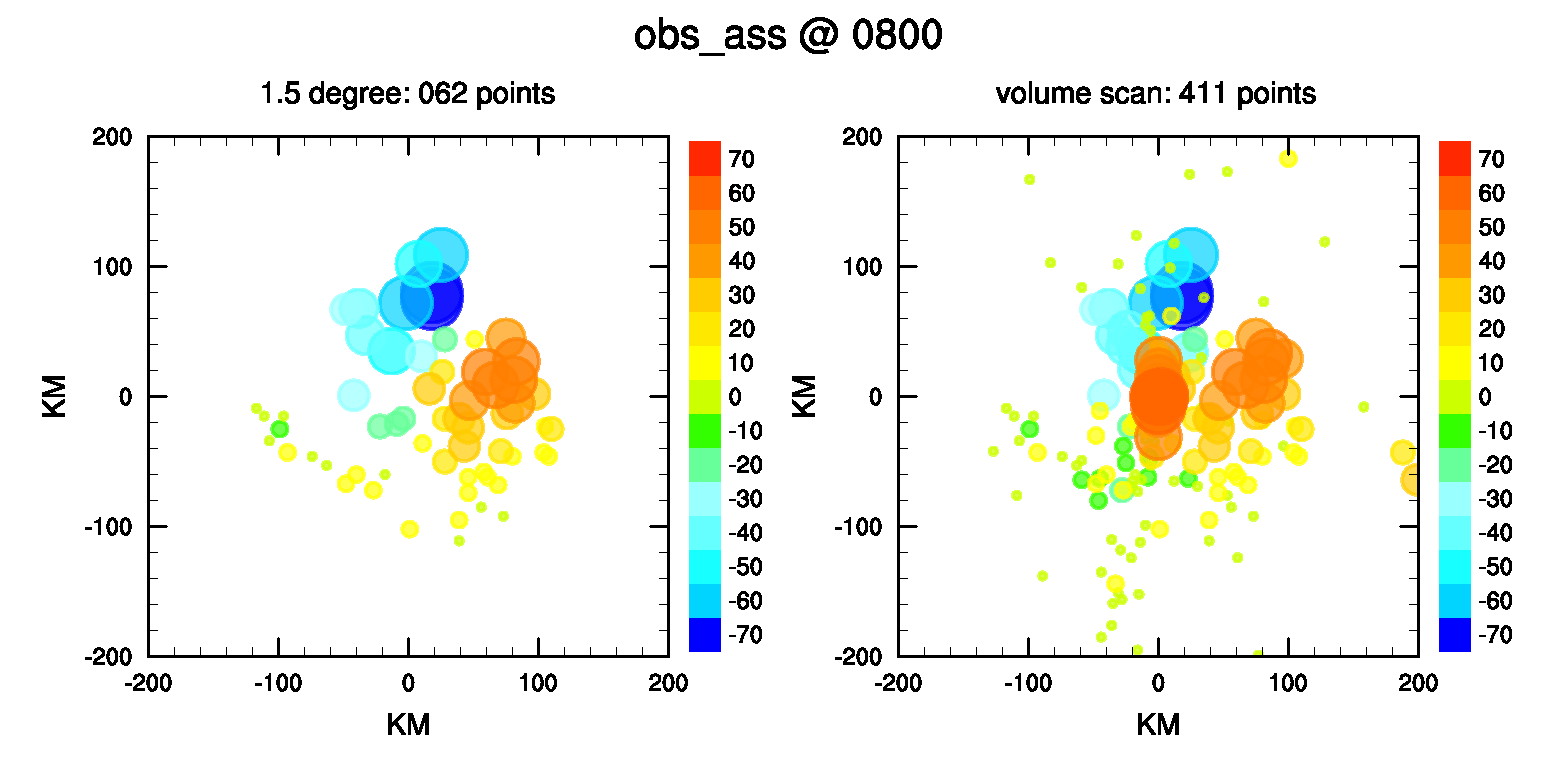 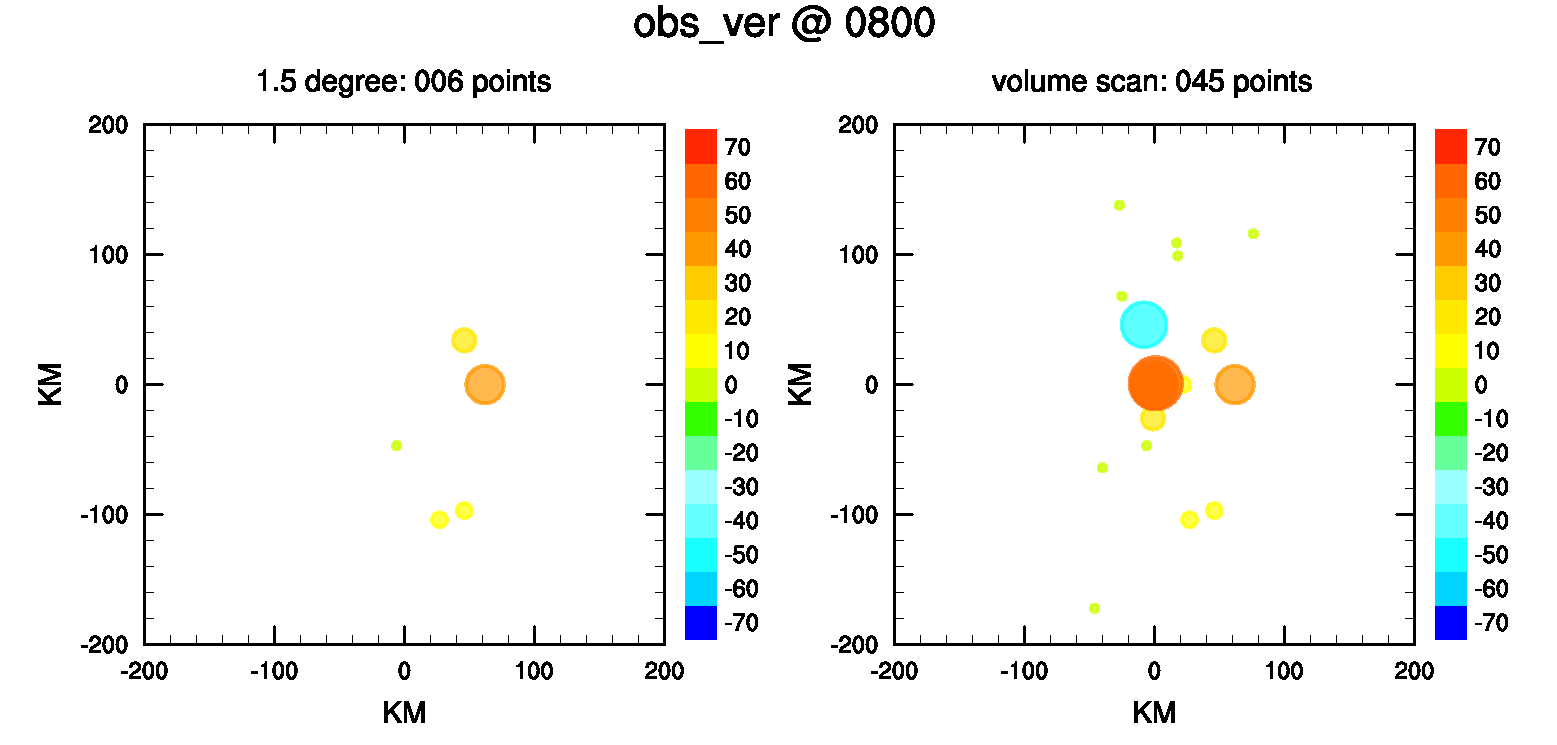 2 Assimilation cycle
Configuration of WRF:

dx: 27km/9km/3km

WSM6/slab/ysu

60 members
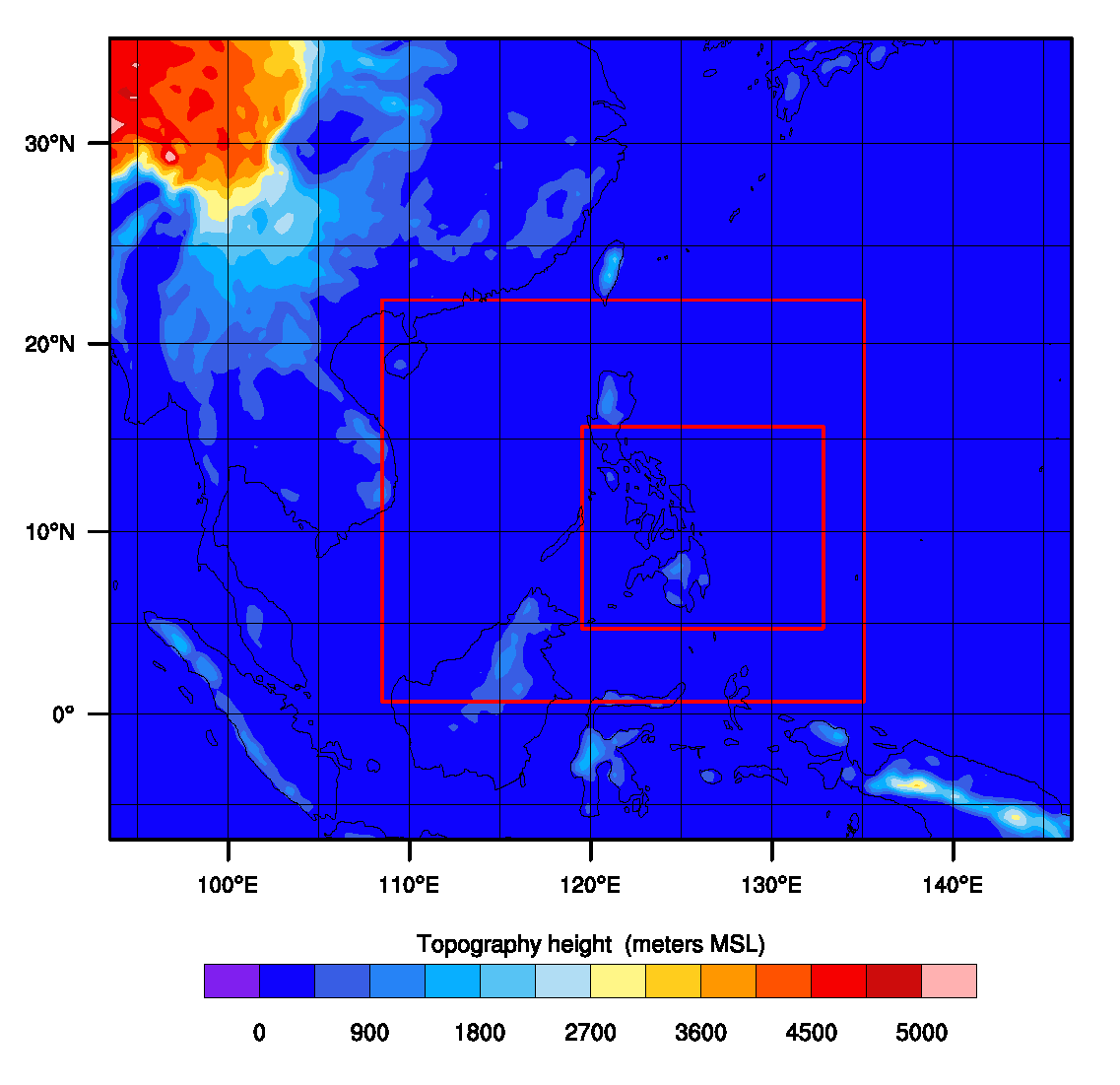 Exp_bst: assimilate best track data

Exp_rad: assimilate CEBU radar

Exp_rad_bst: assimilate radar & best track
initial
assimilation
12Z07
18Z07
00Z08
Evolution of SLP
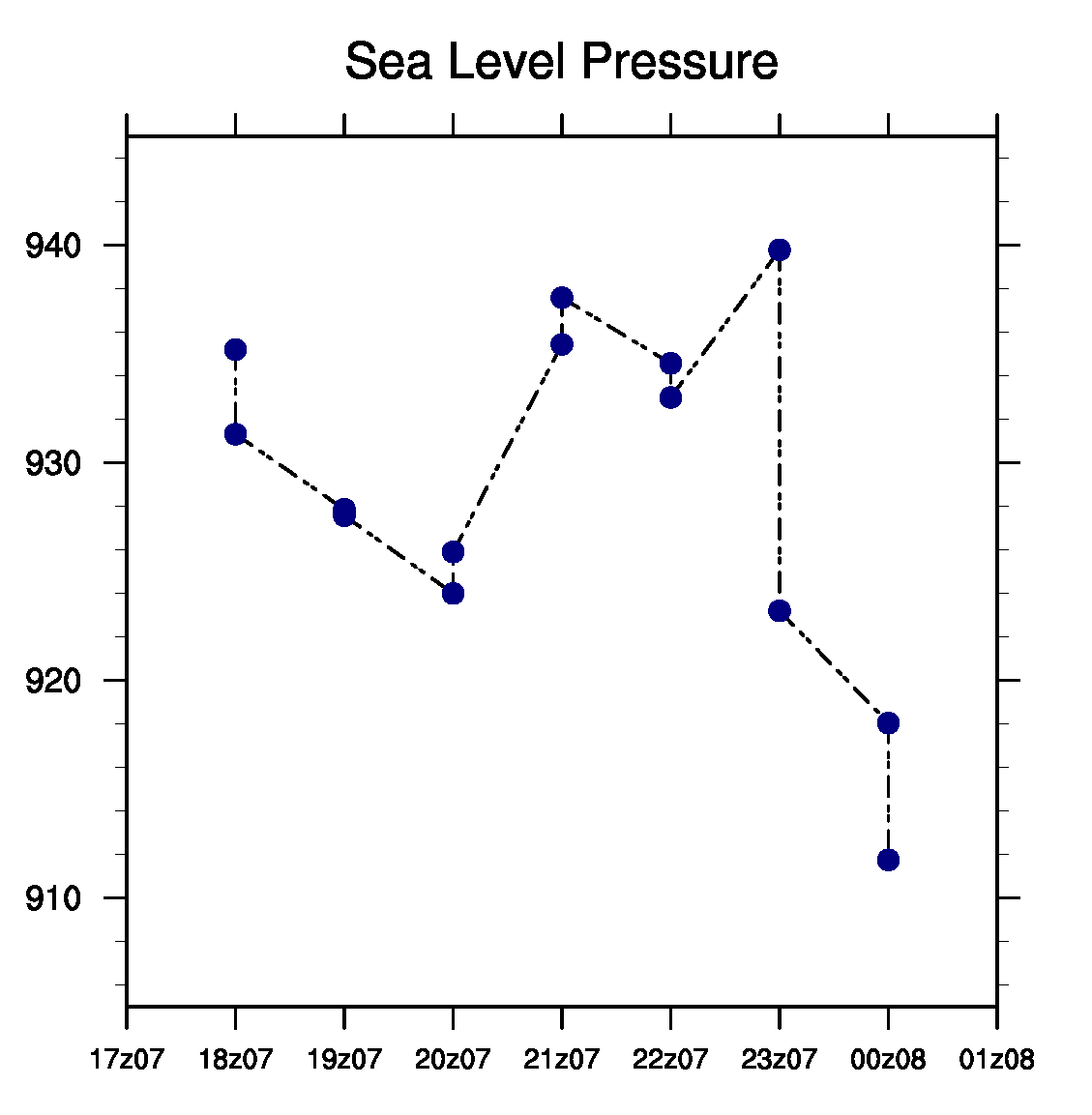 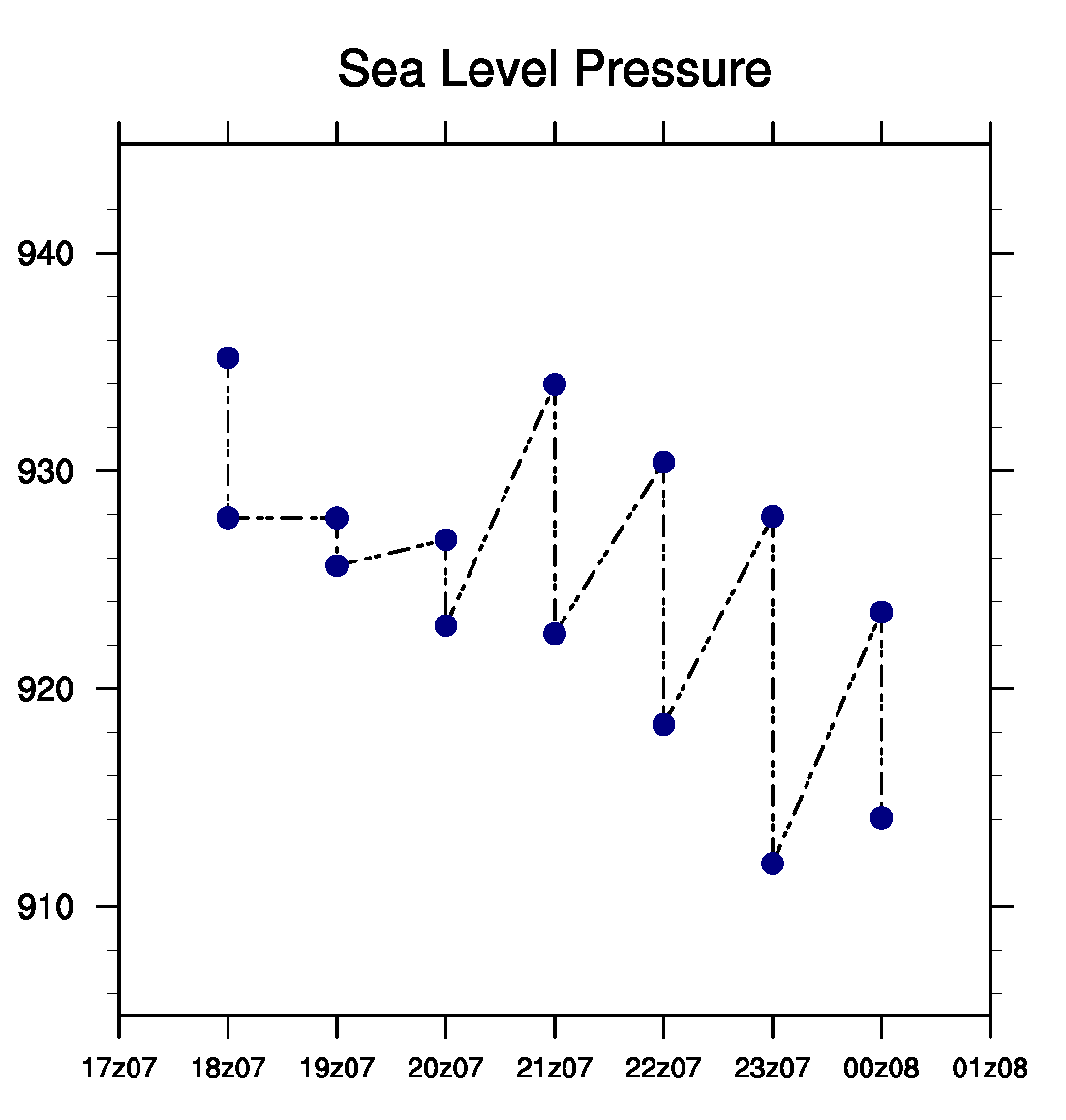 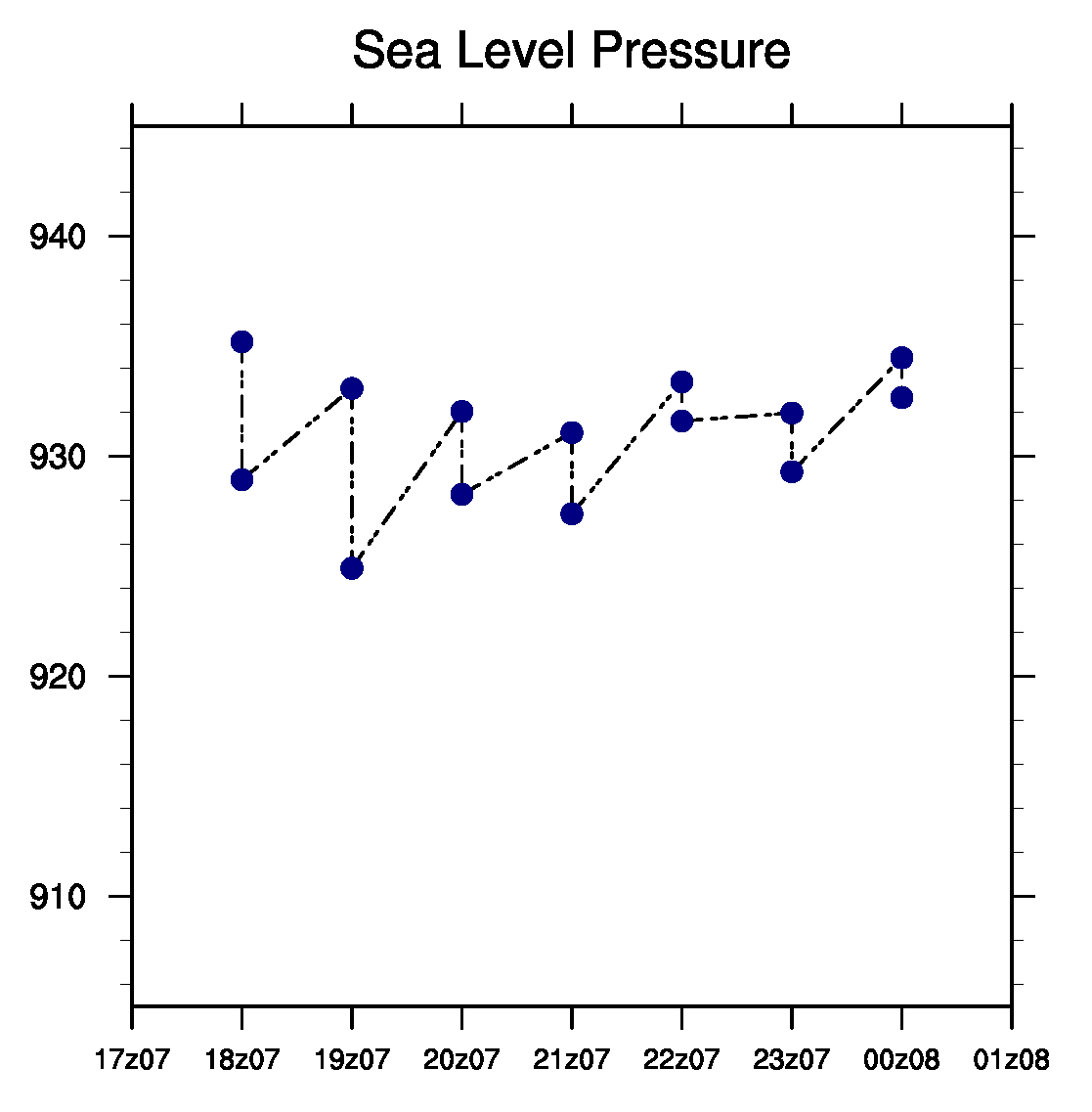 Exp_bst
Exp_rad
Exp_rad_bst
Increments of Exp_bst
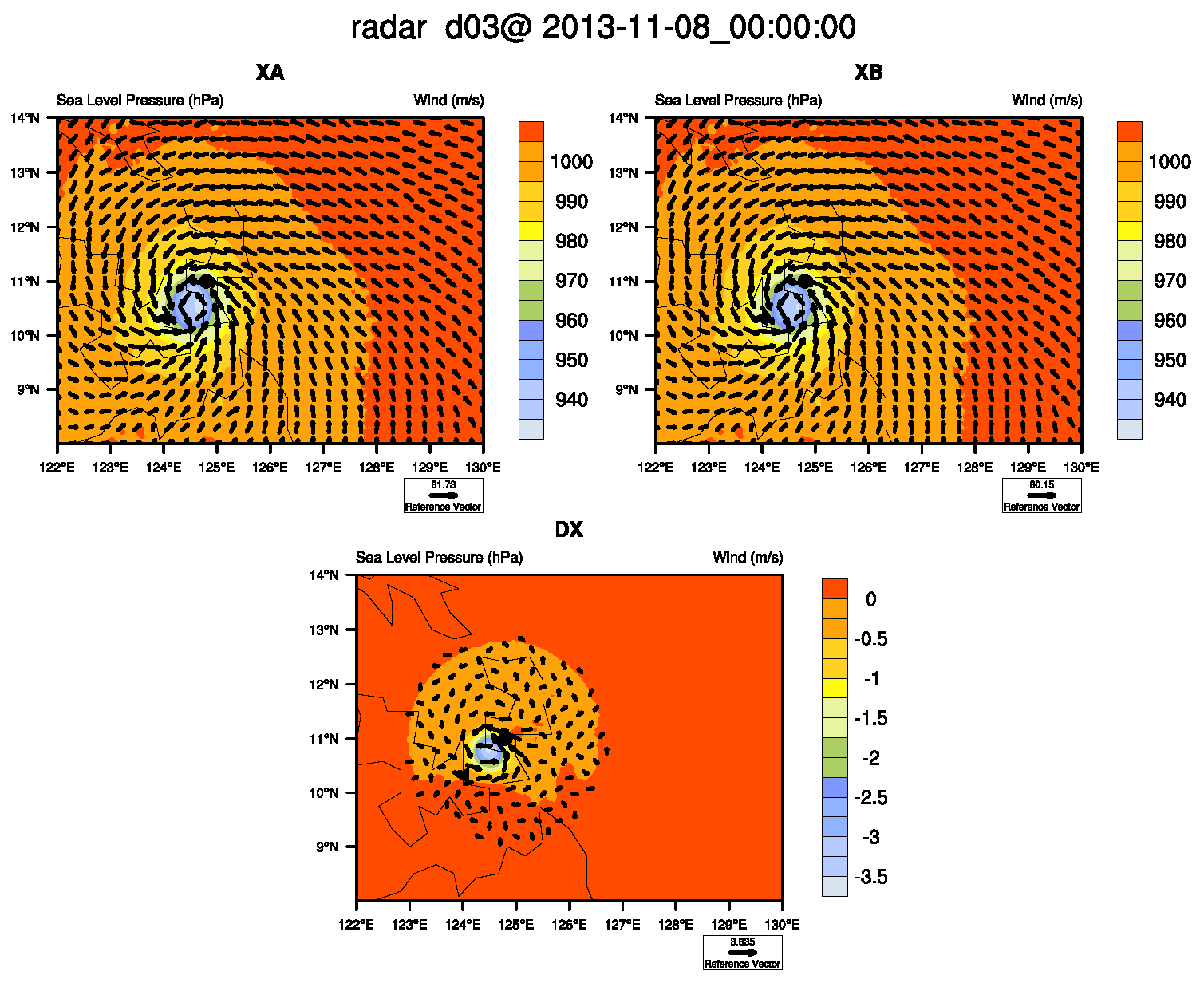 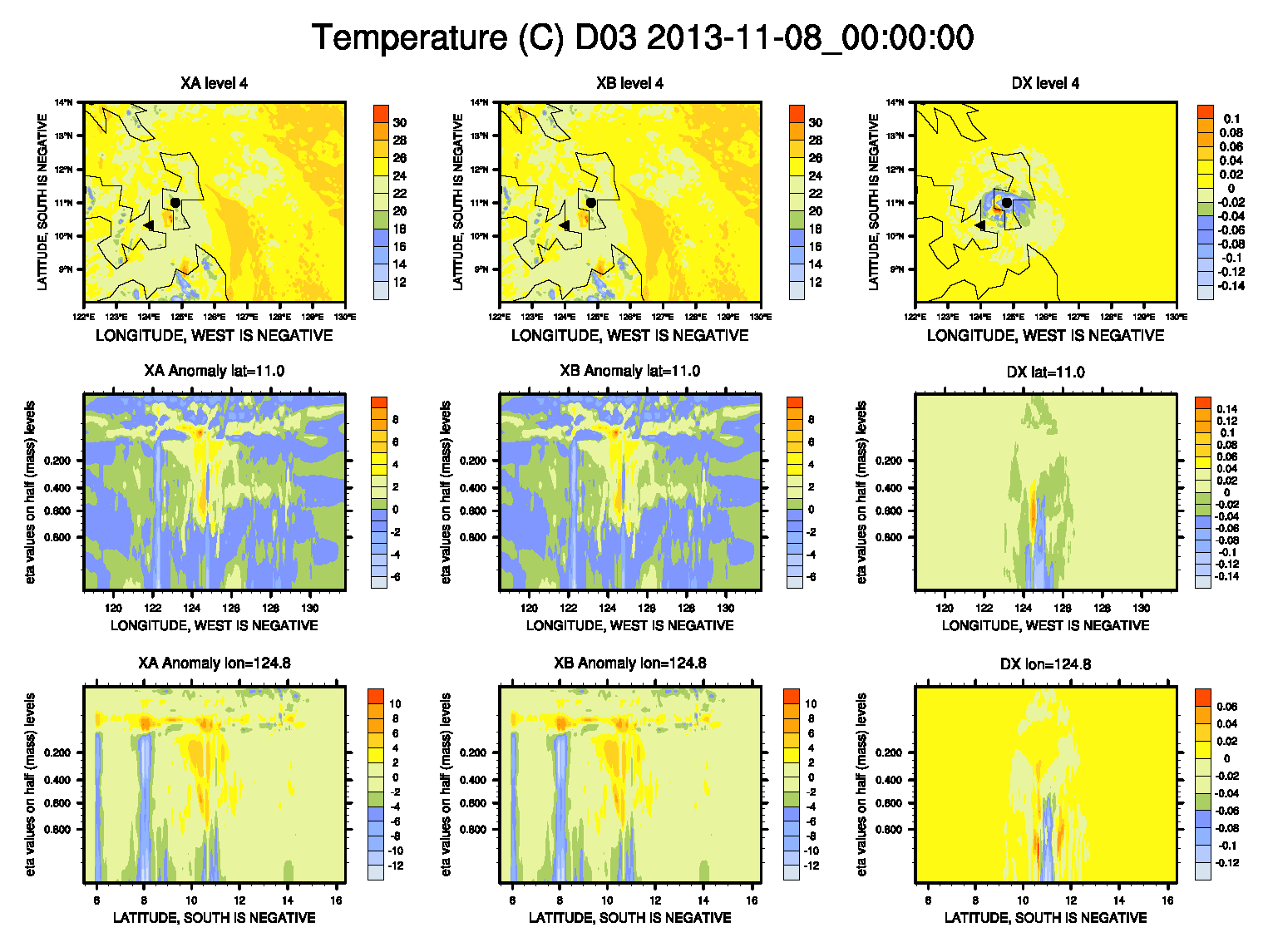 Increments of Exp_rad
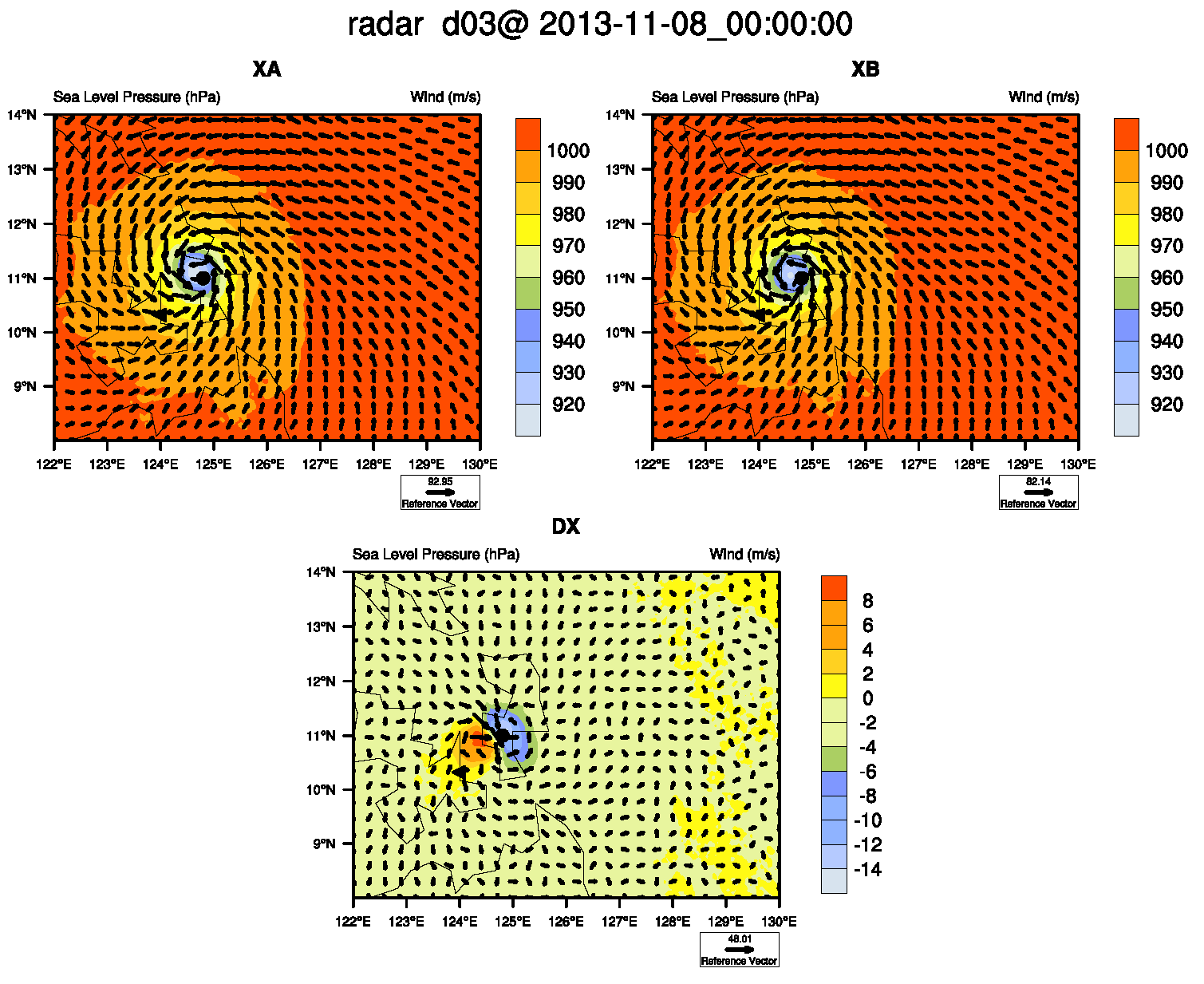 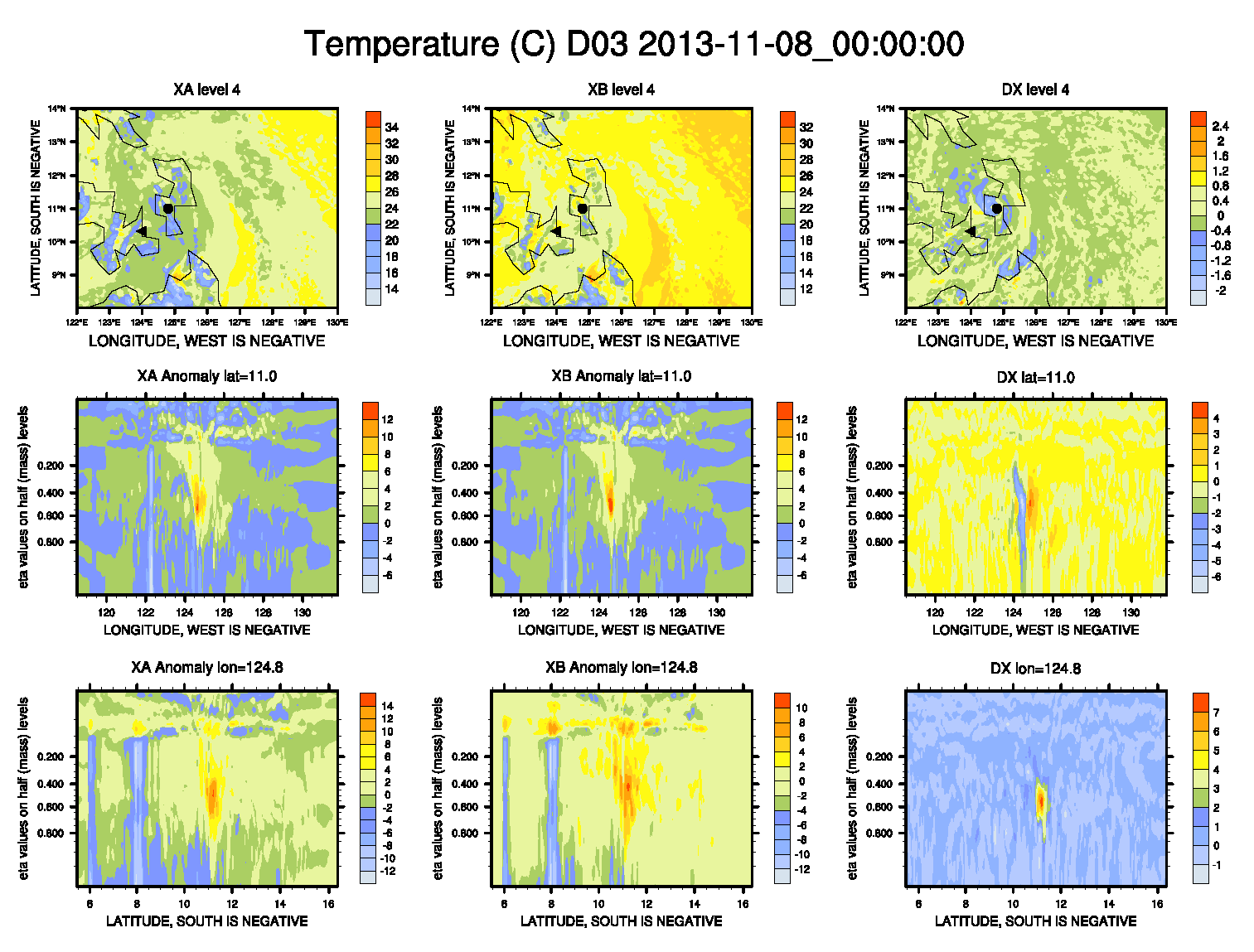 Increments of Exp_rad_bst
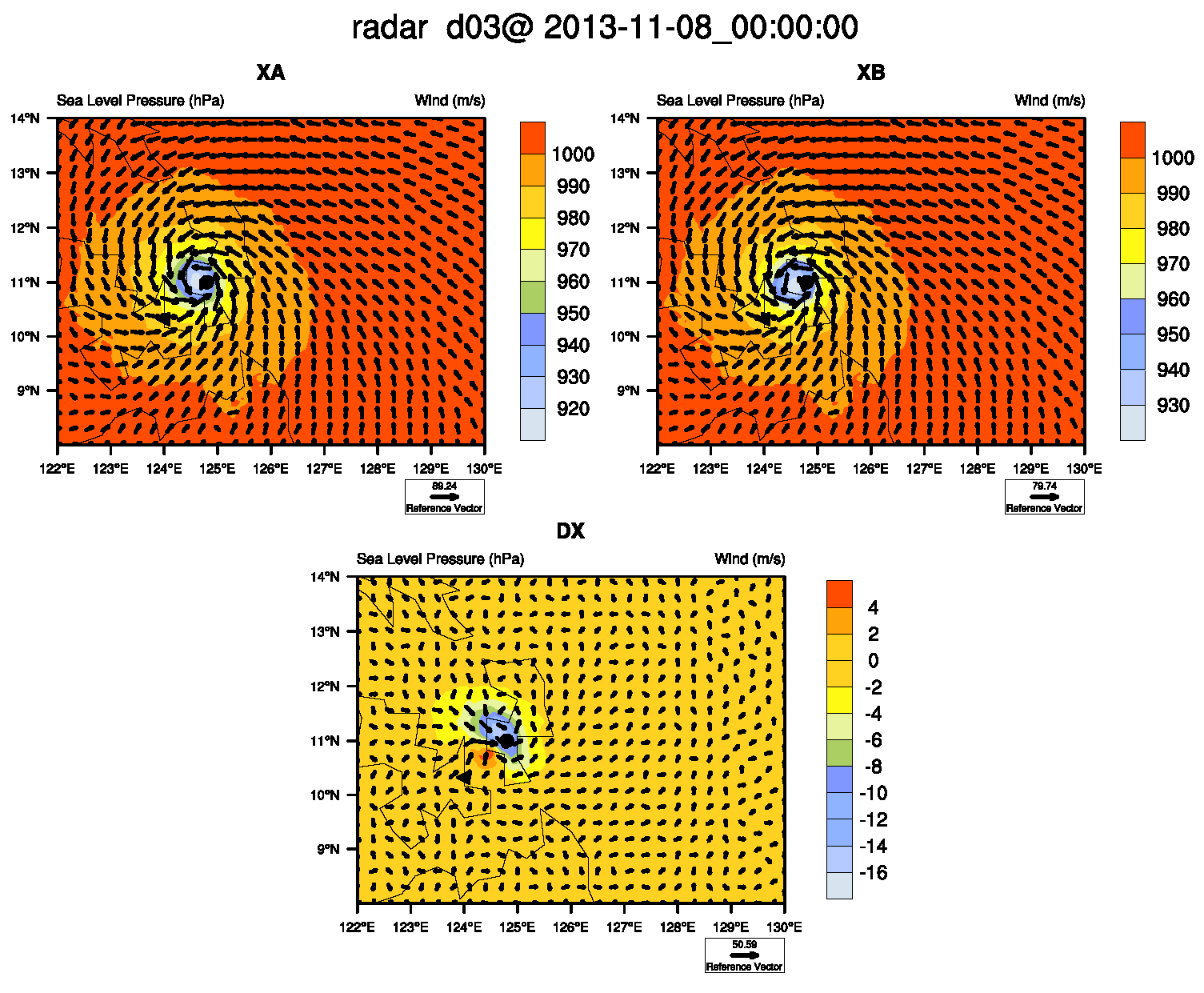 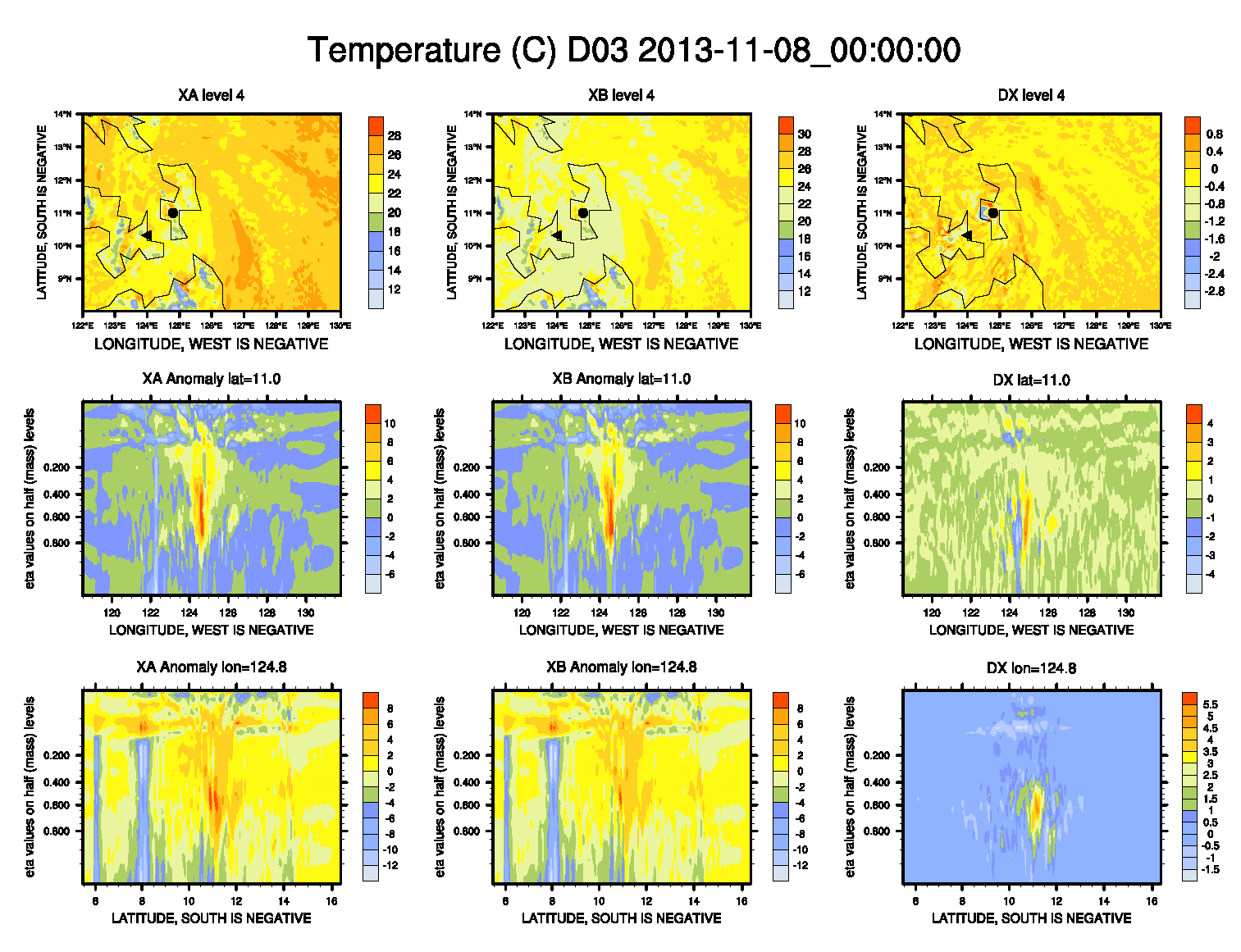 Verification by radar data
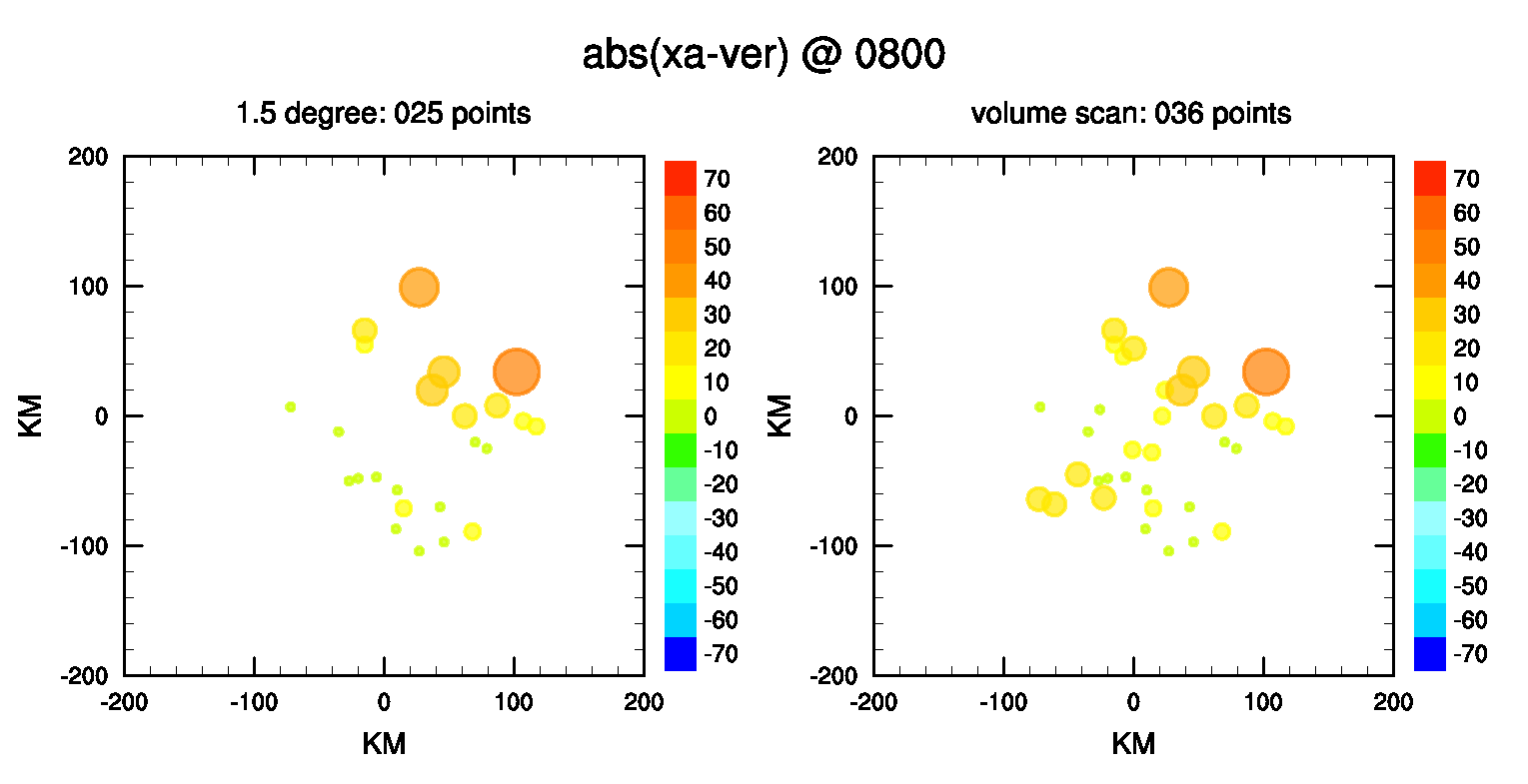 Exp_bst
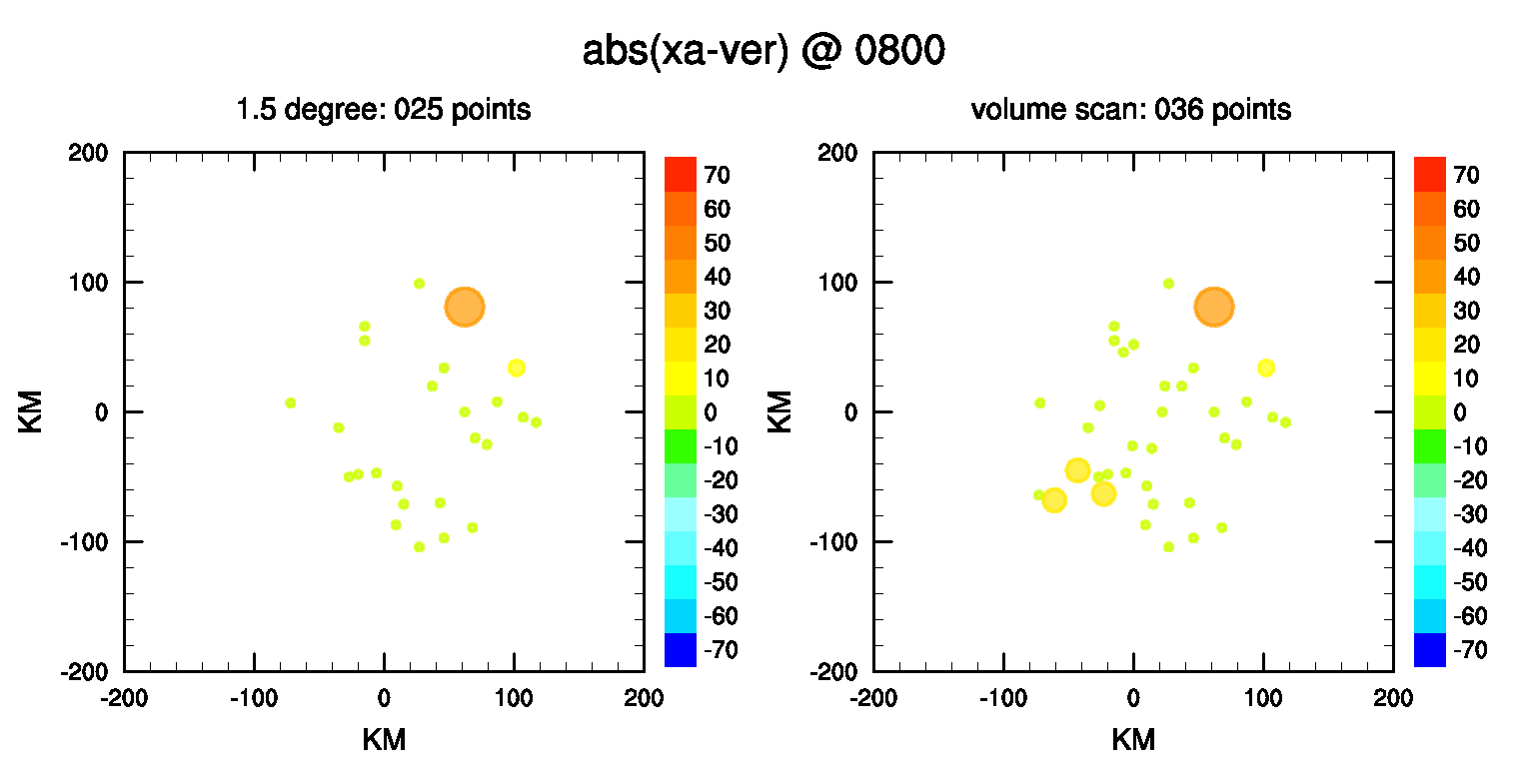 Exp_rad
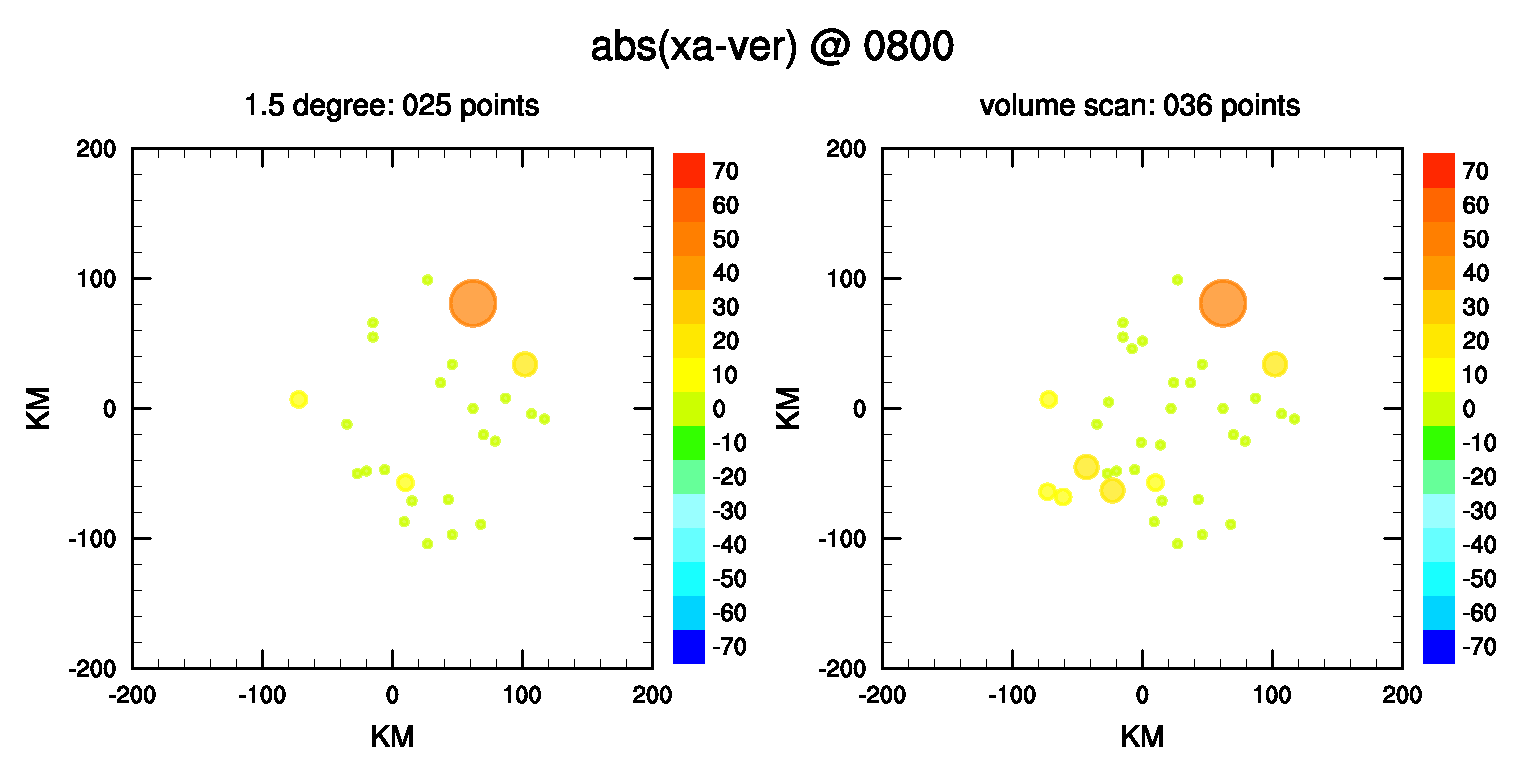 Exp_rad_bst
3 Forecast
Deterministic forecast of mean
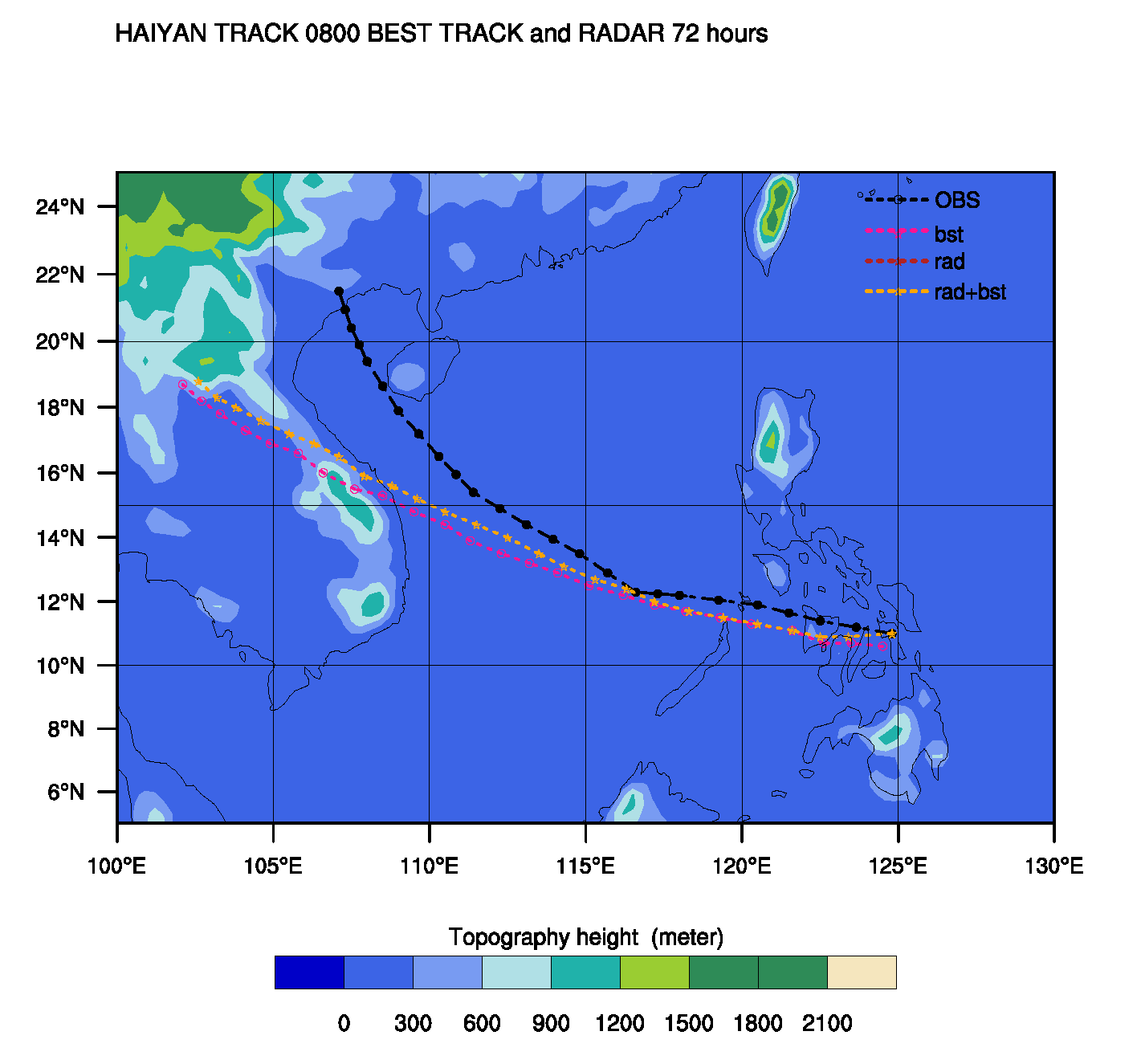 Ensemble forecast
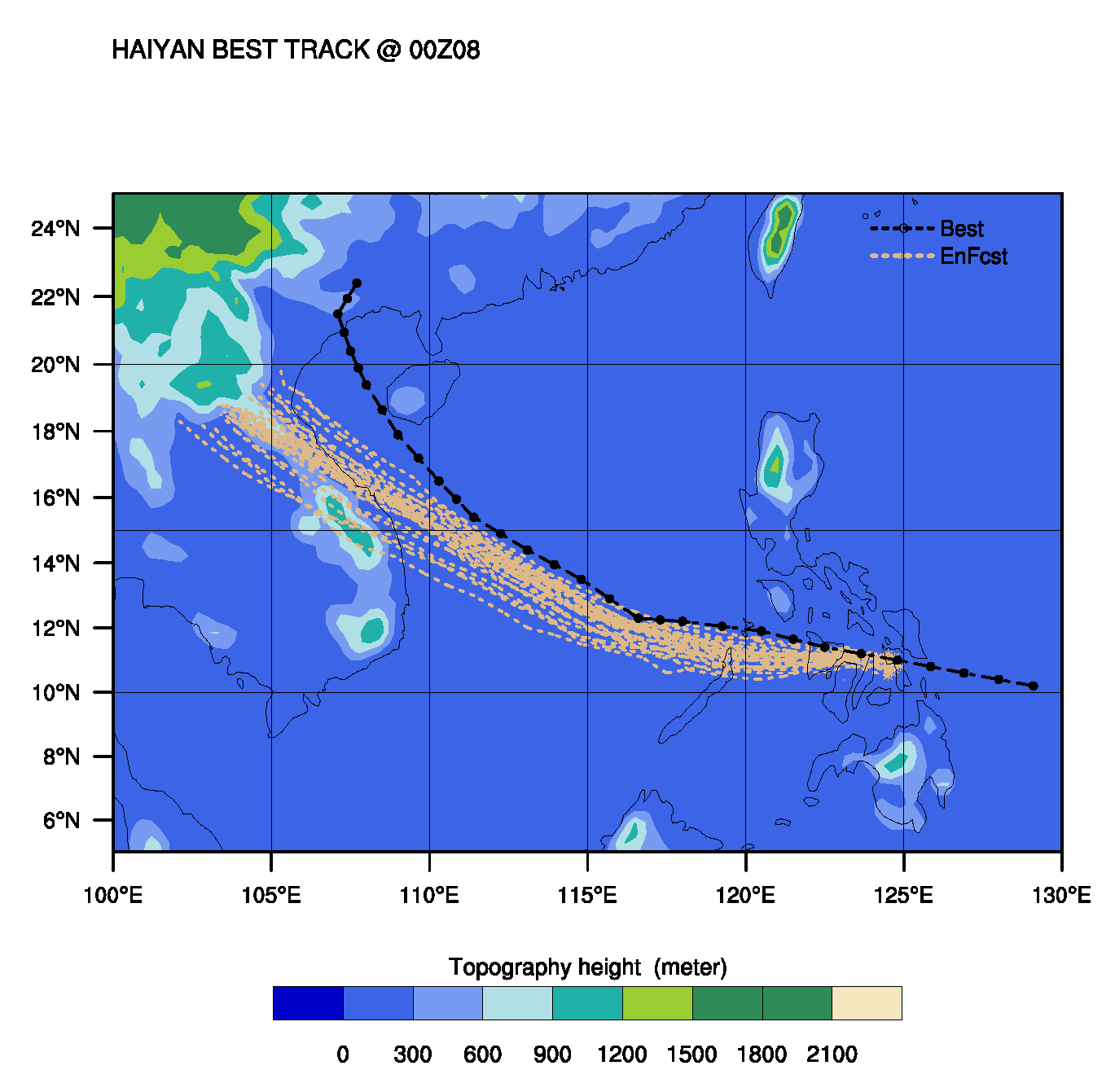 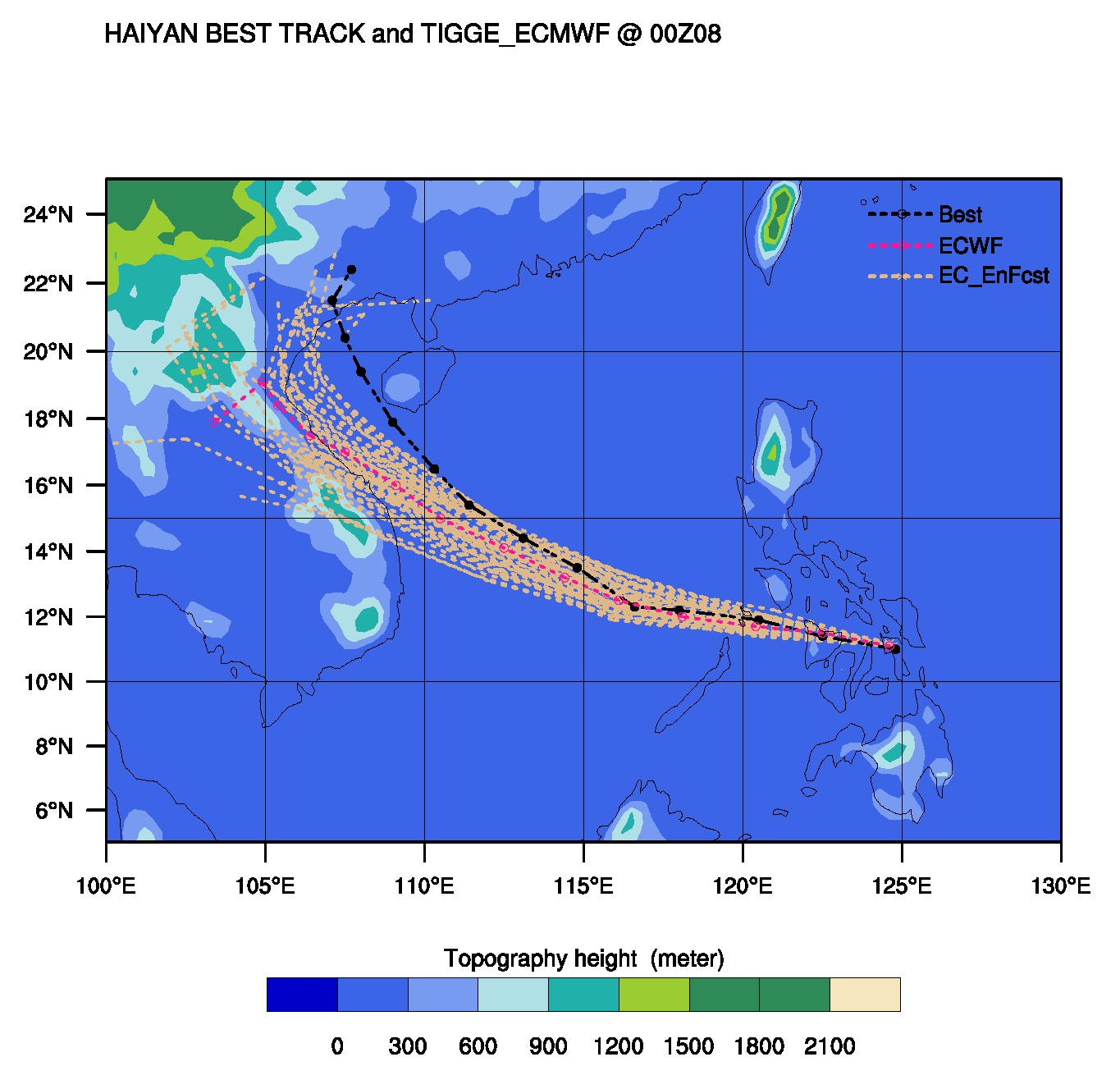 4 Conclusion

1 Radar data has positive impacts on analysis and forecst

2 PBL parameterization or/and initial time or/and initial location could be responsible for the worse forecast than TIGGE
Thank you